Projekt realizowany pod nadzorem Ministerstwa Edukacji NarodowejVULCAN kompetencji w MAŁOPOLSKICH SAMORZĄDACH
Budowanie gminnych sieci współpracy  i samokształcenia  jako elementu wspomagania szkół/placówek Moduł III                                Autor: Dorota Tomaszewicz/ Anna PawełasOpracowała: Aleksandra Kuźniak
Plan
Część I. WprowadzenieCzęść II. Przykłady funkcjonowania sieciCzęść III. Sieci dla samorządowców Część IV. Platforma jako narzędzie do realizacji sieci współpracy
Cel ogólny:
Poznanie założeń funkcjonowania sieci współpracy                                         i  samokształcenia. 
Zapoznanie uczestników szkolenia  z funkcjonalnościami  platformy stanowiącej uzupełninie funkcjonowania sieci współpracy i samokształcenia.
Cele szczegółowe:
Uczestnik szkolenia:
wymienia zasady tworzenia sieci współpracy i samokształcenia,
podaje przykłady funkcjonujących sieci współpracy i samokształcenia, np. dyrektorów, nauczycieli, przedstawicieli samorządów,
rozumie, że sieci współpracy i samokształcenia są uzupełnieniem procesowego wspomagania szkół, 
wskazuje rolę i zadania koordynatora sieci,
określa kryteria sukcesu w pracy sieci,
inicjuje rozwiązania dotyczące tworzenia sieci współpracy i samokształcenia samorządowców.
Ćwiczenie na start „6 kroków odchylenia wg Stanleya Millgrama”
Napisz na kartce imię i nazwisko jakiejś żyjącej osoby publicznej – obojętnie z jakiej branży i kraju.
[Speaker Notes: 1. Ćwiczenie na start „6 kroków odchylenia wg Stanleya Millgrama” – 30 min.
Trener inicjuje ćwiczenie mające na celu uświadomienie uczestnikom znaczenie kontaktów międzyludzkich w osiąganiu celów. Na wstępie prosi uczestników aby każdy z nich napisał na kartce imię i nazwisko jakiejś żyjącej osoby publicznej – obojętnie z jakiej branży i kraju. Następnie trener zbiera kartki z nazwiskami żeby za chwilę je rozdać na drugim etapie ćwiczenia. Trener łączy uczestników w zespoły 4-os. i każdy zespół losuje sobie 4 zapisane wcześniej nazwiska. 
Zadaniem Uczestników jest porozmawiać ze sobą i sprawdzić kogo mają w swoim otoczeniu, kto pomógłby im dotrzeć do osób, których nazwiska wylosowali. Metaforycznie chodzi o to aby przez swoje kontakty zdołali dotrze do wybranych osób rzekomo po autograf. UWAGA: zabrania się docierania do wybranych osób poprzez szukanie danych kontaktowych w internecie. Ścieżką dotarcia może być jedynie droga przez znajomych. Być może w swoim otoczeniu nie znajdą ludzi, którzy znają wylosowane osoby, ale wtedy muszą pomyśleć czy znajomi znajomych nie mają takich możliwości. Ważne aby ta ścieżka pośredników była jak najkrótsza.
Następnie uczestnicy prezentują ścieżkę dotarcia do wylosowanych osób.  
Omówienie ćwiczenia: badania psychologiczne, które wykonywał w latach 60-tych Stanley Millgram dowodziły, że wystarczy 6 pośredników („6 kroków odchylenia”) żeby dotrzeć do każdej żyjącej osoby na świecie. Współcześnie sieci naszych kontaktów umożliwiają nam dotarcie do każdej żywej znanej osoby na świecie poprzez 3,5 kroków odchylenia (badania Microsoft na pocz. lat 2000).
Ćwiczenie to uświadamia uczestnikom jak ważne w dzisiejszym świecie jest otaczanie się ludźmi, którzy mają określone zasoby (intelektualne, emocjonalne, organizacyjne itd.). Sieci współpracy i samokształcenia są taką formą pracy, która poszerza nasz krąg osób, z którymi łączą nas wspólne tematy, branża, potrzeby i możliwości.]
Sieci współpracy i samokształcenia – def.
Sieci współpracy i samokształcenia to międzyszkolny zespół współpracujących ze sobą nauczycieli lub dyrektorów z różnych szkół i placówek. 

Celem funkcjonowania sieci jest wspólne rozwiązywanie problemów, dzielenie się pomysłami, spostrzeżeniami i propozycjami – zarówno za pośrednictwem platformy internetowej, traktowanej jako forum wymiany doświadczeń, jak i spotkań osobistych. 
Członkowie sieci korzystają z własnej wiedzy, ale mogą również sięgać po pomoc zewnętrznych ekspertów. Pracują pod kierunkiem koordynatora sieci współpracy i samokształcenia.
[Speaker Notes: Krótki mini wykład eksperta na temat sieci i ich celów.]
Międzyszkolne sieci współpracy i samokształcenia
Element doskonalenia nauczycieli i dyrektorów
Sieć umożliwia:
kontakty, 
wymianę doświadczeń, 
dostęp do informacji,
współpracę i współdziałanie,
integrację lokalnego środowiska,
……………………………………..
Dzięki wprowadzeniu sieci możliwe jest:
upowszechnienie organizacji życia społecznego,
promowanie współpracy, dzięki której powstaje synergia wynikająca z działania zespołowego, 
umożliwienie zespołowego uczenia się nauczycieli poprzez samokształcenie, tzn. uczenie się z innymi i od innych.
          


   red. Elsner D. Sieci współpracy i samokształcenia. Teoria i praktyka, ABC a Wolters Kluwer business, Warszawa 2013.
Rola jednostek samorządu terytorialnego w procesie wspomagania szkół.
Akty prawa miejscowego regulujące podział środków na dofinansowanie opłat na doskonalenie zawodowe nauczycieli oraz określających specjalności i formy kształcenia, na które dofinansowanie jest przyznawane oraz plan dofinansowania form doskonalenia i dokształcania zawodowego nauczycieli  – uchwały i zarządzenia
[Speaker Notes: Tylko wspominam o tych dokumentach, aby zwrócić uwagę samorządowcom, że mają narzędzia, aby upominać się o sieci.]
Sieci a perspektywa biorących w niej udział:KTO MA TWORZYĆ SIECI?
Organizacja sieci współpracy i samokształcenia jest zadaniem;

placówek doskonalenia nauczycieli, w tym przede wszystkim doradców metodycznych,
pracowników poradni psychologiczno-pedagogicznych,
pracowników bibliotek pedagogicznych.
[Speaker Notes: Tu przypomnieć, że te instytucje mają wpisane w swoje zadania inicjowanie i prowadzenie sieci.]
Uczestnicząc w pracach sieci współpracy, należy pamiętać, że:
udział w sieci jest dobrowolny,
udział w sieci służy rozwojowi zawodowemu nauczycieli i dyrektorów szkół,
międzyszkolne sieci współpracy mogą być uzupełnieniem działań prowadzonych w szkole w ramach procesu wspomagania,
cele i plany działania sieci opracowywane są przez uczestników na podstawie diagnozy potrzeb,
udział w sieci opiera się na pracy zespołowej nauczycieli z różnych szkół,
praca w sieci polega na dzieleniu się doświadczeniem zawodowym,
organizacja sieci i moderowanie aktywności uczestników to zadanie koordynatora sieci,
w prace w sieci mogą być zaangażowani eksperci zewnętrzni,
praca w sieci służy wypracowywaniu wspólnych rozwiązań,
efekty pracy sieci zależą od aktywności uczestników.
CO DECYDUJE O JAKOŚCI PRACY W SIECI?
kompetencje koordynatora sieci
zaangażowanie uczestników sieci
temat i formy pracy
kompetencje ekspertów
organizacja form doskonalenia
zaangażowanie  organu prowadzącego i sprawującego nadzór pedagogiczny
aktywność instytucji, stowarzyszeń oświatowych działających na terenie danej JST
Tematy, które spotkały się ze szczególnym zainteresowaniem uczestników sieci
[Speaker Notes: Uczestnicy spotkania dyskutują i podają propozycje tematów sieci, które ich zdaniem mogłyby funkcjonować w ich szkołach – lub funkcjonują.]
Sposób organizowania sieci
Etap organizacji sieci
wybór koordynatora sieci, 
rozpoznanie potrzeb uczestników,
powołanie sieci, 
zaproszenie do współpracy uczestników, 
ustalenie planu pracy sieci.
Sposób organizowania sieci
Spotkania uczestników sieci
np. pięć spotkań w każdym roku szkolnym (samokształcenie, wymiana doświadczeń, wspólne rozwiązywanie problemów), 

udział zaproszonych specjalistów 
    (wykłady, warsztaty, konsultacje).
[Speaker Notes: Mini wykład?]
Sposób organizowania sieci
Praca na platformie
moderowane forum wymiany doświadczeń,

moderowane forum dyskusyjne,

materiały samokształceniowe, e-learning,

upowszechnianie wypracowanych materiałów i pomysłów.
[Speaker Notes: Zapowiadamy, że o tym bardziej szczegółowo będzie na ostatnich zajęcach.]
Sposób organizowania sieci
Wdrażanie

wykorzystanie nowych form, metod, narzędzi w pracy z uczniami.

inicjowanie i podejmowanie działań z włączeniem innych nauczycieli. 

wzajemna obserwacja lekcji,itp.
Działania w sieci tematycznej
Spotkanie organizacyjne
integracja uczestników sieci,
poznanie  potrzeb i zasobów,
ustalenie celów, harmonogramu pracy i działań na platformie.

Spotkania robocze
dzielenie się doświadczeniami, narzędziami, dobrymi praktykami,
spotkania z ekspertami,
tworzenie nowych rozwiązań.
[Speaker Notes: Nie jestem przekonana czy ten materiał jest potrzebny samorządowcom. Może krótko przedstawić.]
Działania w sieci tematycznej
Spotkanie podsumowujące
podsumowanie i omówienie pracy sieci,
zaplanowanie promocji i sposobów udostępniania innym wypracowanych rozwiązań,
ewaluacja.

Działania na platformie internetowej pomiędzy spotkaniami
dyskusje, wymiana informacji i spostrzeżeń dotyczących tematyki sieci,
koordynowanie pracy uczestników nad wspólnie tworzonymi rozwiązaniami,
publikacja efektów pracy (np. wypracowane narzędzia, scenariusze lekcji itp.),
dzielenie się zasobami użytecznymi dla uczestników sieci (zamieszczanie dokumentów, filmów, prezentacji, zdjęć itp.),
udział w szkoleniach e-learningowych.
ROLA I ZADANIA KOORDYNATORA SIECI WSPÓŁPRACY I SAMOKSZTAŁCENIA
Ćwiczenie
[Speaker Notes: Zadanie ma na celu uświadomić również samorządowcom, czego można, a czego nie należy wymagać od koordynatora. 
Trener łączy uczestników w 5 zespołów. Każdy zespół otrzymuje pakiet opisów roli koordynatora sieci współpracy i samokształcenia. Zadaniem zespołów jest posegregować opisy wg kryterium: „Koordynator jest” i „Koordynator nie jest”. Następnie grupy weryfikują na forum poprawność uszeregowania opisów do właściwej kategorii. 
Celem ćwiczenia jest uświadomienie uczestnikom, że istota funkcjonowania sieci współpracy i samokształcenia zupełnie odbiega od standardowych form szkoleniowych, w których jedna osoba jest odpowiedzialna za całokształt aktywności. Jest to natomiast formuła pracy dająca bardzo dużą autonomię uczestnikom sieci, a także wymagająca dużej odpowiedzialności.]
ROLA I ZADANIA KOORDYNATORA SIECI WSPÓŁPRACYI SAMOKSZTAŁCENIA
Dyskusja ukierunkowana na wzajemną współpracę – 15 min.
Jakie potencjalne korzyści widzę ze współpracy sieci?

Co mogę zaproponować od siebie jako mój wkład w pracę sieci?
Czynniki wpływające na wyjściową motywację uczestników sieci
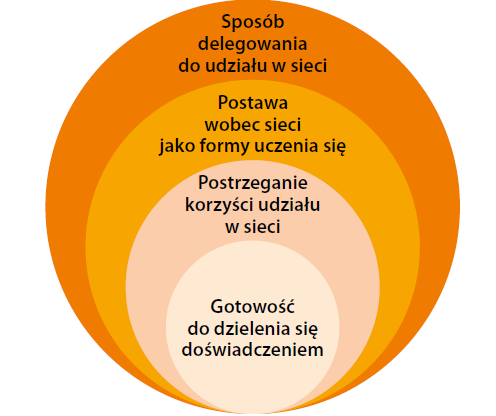 [Speaker Notes: Zatrzymani się na moment na uczestnikach sieci.]
Warunki wpływające na wejściową motywację uczestników sieci - WNIOSKI
SPOSÓB DELEGOWANIA DO UDZIAŁU W SIECI
POSTAWA WOBEC SIECI JAKO FORMY UCZENIA SIĘ
OCZEKIWANE KORZYŚCI UDZIAŁU W SIECI
GOTOWOŚĆ DO DZIELENIA SIĘ DOŚWIADCZENIEM
DOJRZAŁOŚĆ ZAWODOWA UCZESTNIKÓW SIECI
………………………………………………………………
Jak zachęcić nauczycieli do pracy w sieci współpracy i samorozwoju?Ćwiczenie nr 3
Kryteria doboru uczestników ( z perspektywy organu prowadzącego)
………………………………………………………
………………………………………………………
………………………………………………………
[Speaker Notes: Praca w grupie.]
Kryteria doboru uczestników do pracy w sieciach(z perspektywy organu prowadzącego)
np.:
postawa, kompetencje i potencjał dyrektora i kadry kierowniczej i ich zaangażowanie w proces wprowadzania zmiany;
potencjał rady pedagogicznej, naturalni liderzy zmiany, edukatorzy, wyłonieni z grona pedagogicznego (lub się wyłonią w trakcie wprowadzania zmiany);
doświadczenie dyrektorów i nauczycieli w realizacji projektów (np. projekt SORE, podczas realizacji którego szkoły miały już okazję sprawdzić nowy model wspomagania);
rodzaje i formy oraz jakość współpracy szkół z poradniami, ośrodkami doskonalenia nauczycieli oraz z bibliotekami pedagogicznymi;
……………………………………………………………………………..
II część – Przykłady funkcjonowania sieci
Tworzenie rocznego planu pracy sieci
[Speaker Notes: Uświadomienie samorządowcom, że do październikowych wniosków dyrektorów mogą być dołączone plany pracy sieci, tak, aby  można było zaplanować środki na funkcjonowanie sieci. Plan należałoby uzupełnić o kosztorys – ile środków i na co należy zaplanować.  Przykład planu.]
PRZYKŁADY SIECI WSPÓŁPRACY I SAMOKSZTAŁCENIA
Studium przypadku 
Prac w 4 zespołach 
Analiza przykładów funkcjonowania sieci 
Przygotowanie odpowiedzi na pytania/uzasadnienie: 

 Czy w Waszej Gminie/Powiecie jest możliwość stworzenia takiej sieci – uzasadnienie?
Zaproponujcie na podstawie przykładów funkcjonowanie podobnych sieci u Was. Jakie wprowadzilibyście zmiany i dlaczego?
[Speaker Notes: Przykłady sieci współpracy i samokształcenia – zał. nr 4. Jeśli czasu będzie mało, to możemy połączyć dwa ostatnie ćwiczenia i materiał z zał. nr 3 i 4.]
Modele tworzenia sieci współpracy na terenie danej jednostki samorządu terytorialnego
Jakie sieci mogłyby funkcjonować w waszych gminach/ miastach/ powiatach dla:
 nauczycieli,
 dyrektorów,
Samorządowców?
[Speaker Notes: Załącznik nr 3– opis modelu(-i).]
Przykładowe sieci współpracy:
sieć  pracowników samorządowych – decydentów, pracowników operacyjnych, radnych;

sieć nauczycieli: kadra kierownicza,  nauczyciele z niskim stażem, nauczyciele w trakcie awansu zawodowego, nauczyciele-przedmiotowcy.
Wnioski:
Sposoby, formy i możliwości budowania lokalnych sieci współpracy i samokształcenia są różnorodne, zależne od potencjału lokalnego w postaci instytucji, ludzi, ale także typu samorządu;

korzyści wynikające z funkcjonowania lokalnych sieci współpracy i samokształcenia dotyczą budowania kapitału społecznego, integracji środowiska oświatowego, sprzyjają wymianie doświadczeń, pozwalają wyjść nauczycielom poza swoje środowisko szkolne;
III część – Sieci dla samorządowców
Potrzeby samorządowców – 10 min
Jakie są potrzeby rozwojowe samorządowców?

Zebranie potrzeb  do sieci tematycznych w ramach projektu
Część IV Platforma jako narzędzie do realizacji sieci współpracy
Prezentacja platformyhttps://www.doskonaleniewsieci.pl/
Praca na platformie
moderowane forum wymiany doświadczeń,

moderowane forum dyskusyjne,

materiały samokształceniowe, e-learning,

upowszechnianie wypracowanych materiałów i pomysłów.
[Speaker Notes: Zapowiadamy, że o tym bardziej szczegółowo będzie na ostatnich zajęcach.]
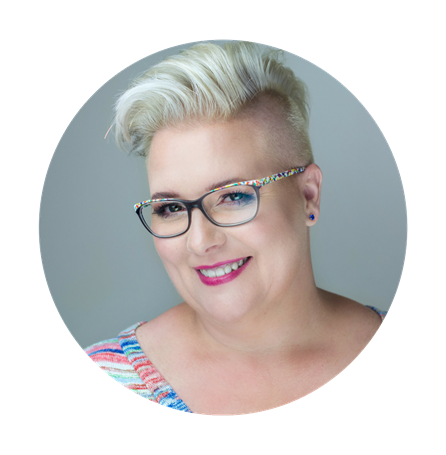 Dziękuję za uwagę
Dorota Tomaszewicz
Ekspert merytoryczny 
Coach ICC   trener   asesor AC/DC  ekspert ORE